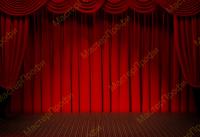 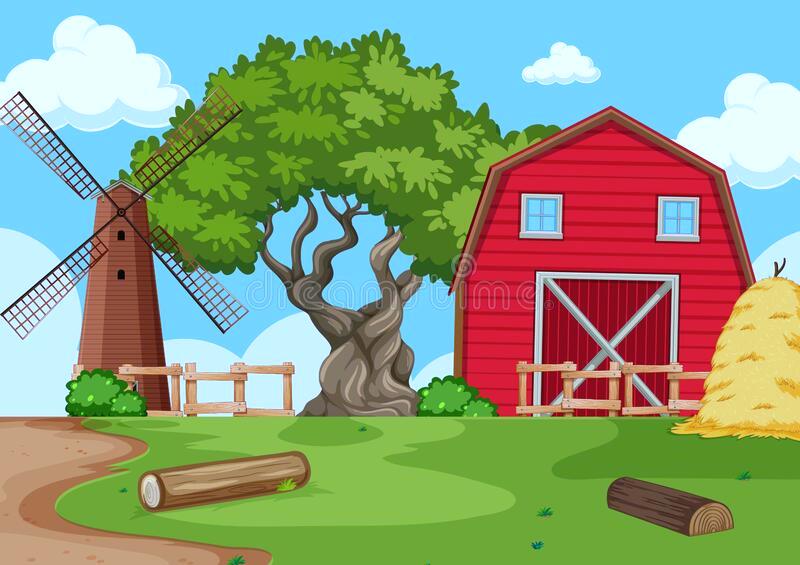 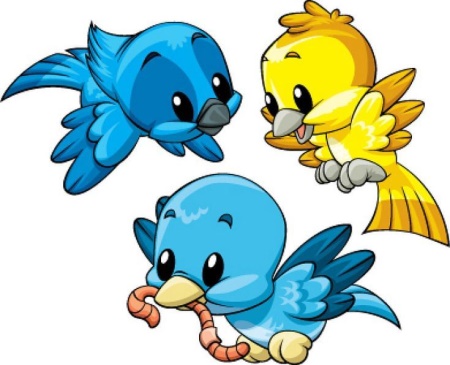 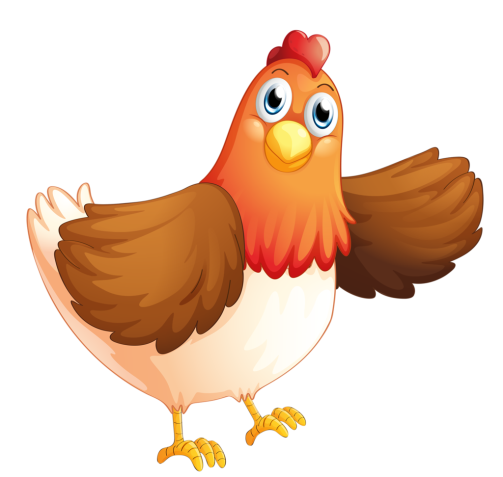 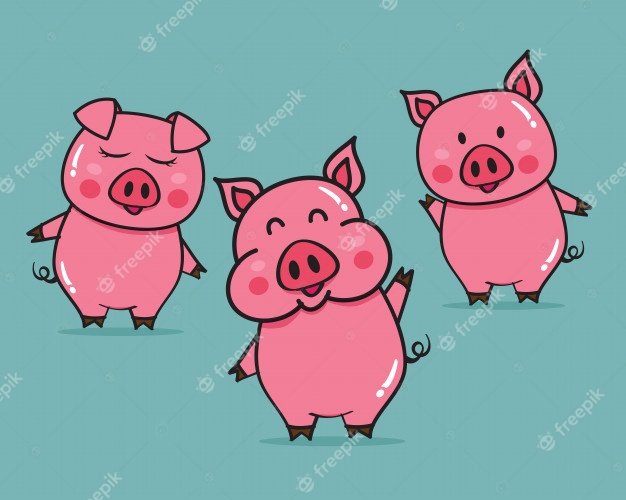 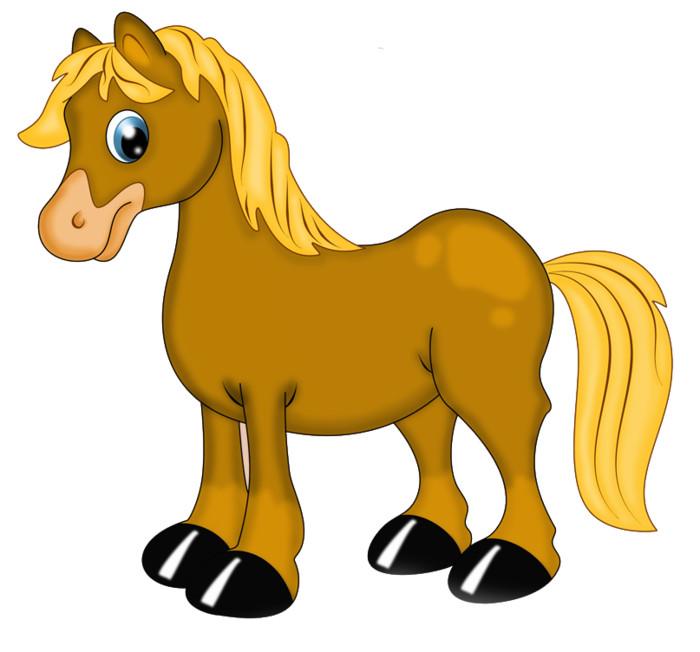 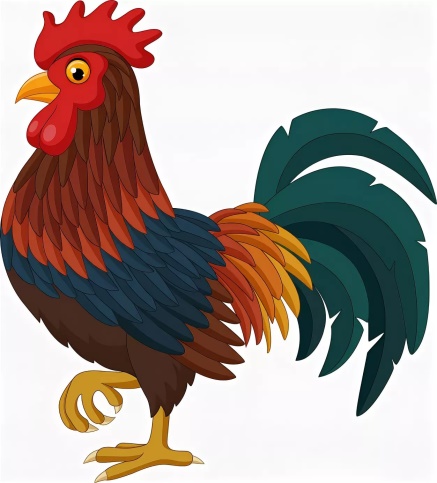 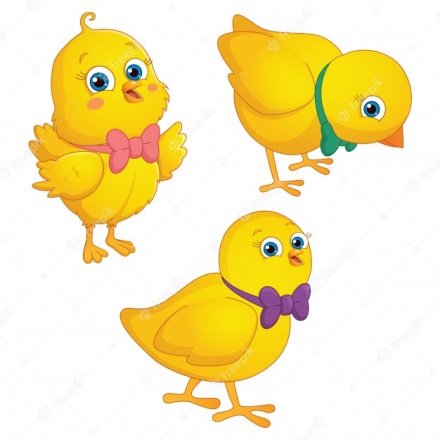 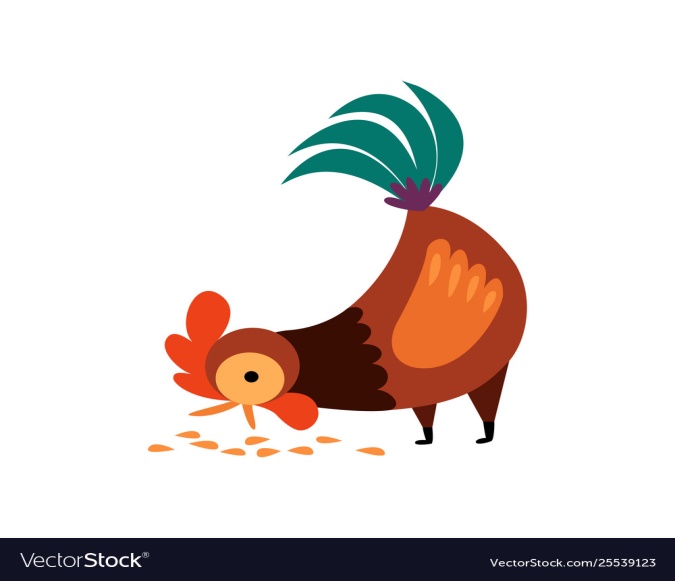 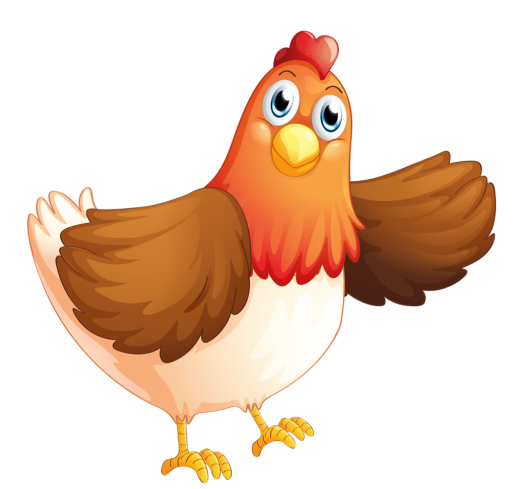 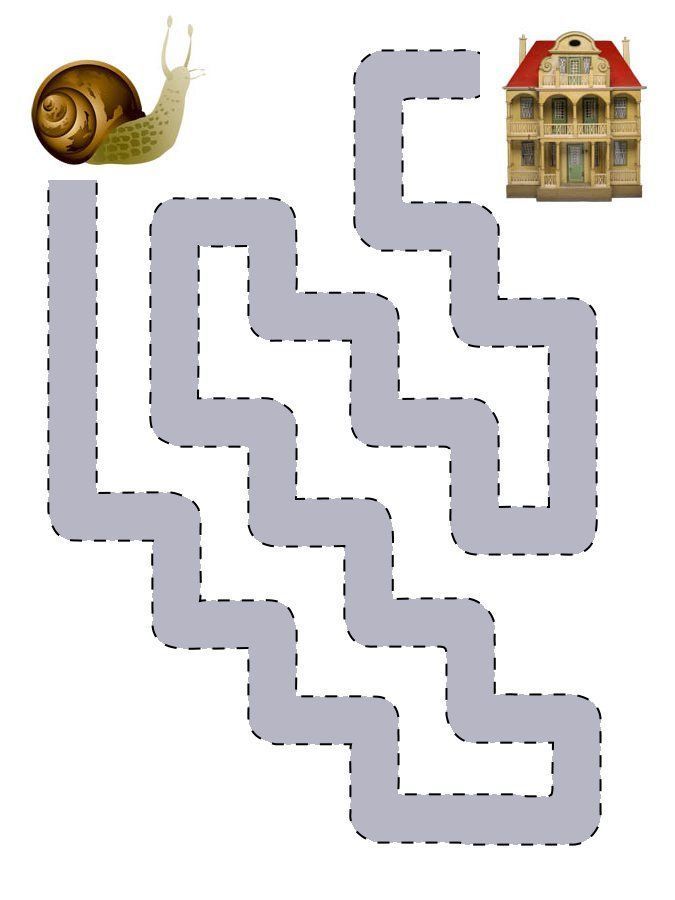 Сперва к кому побежала курочка, чтобы спасти Петю?
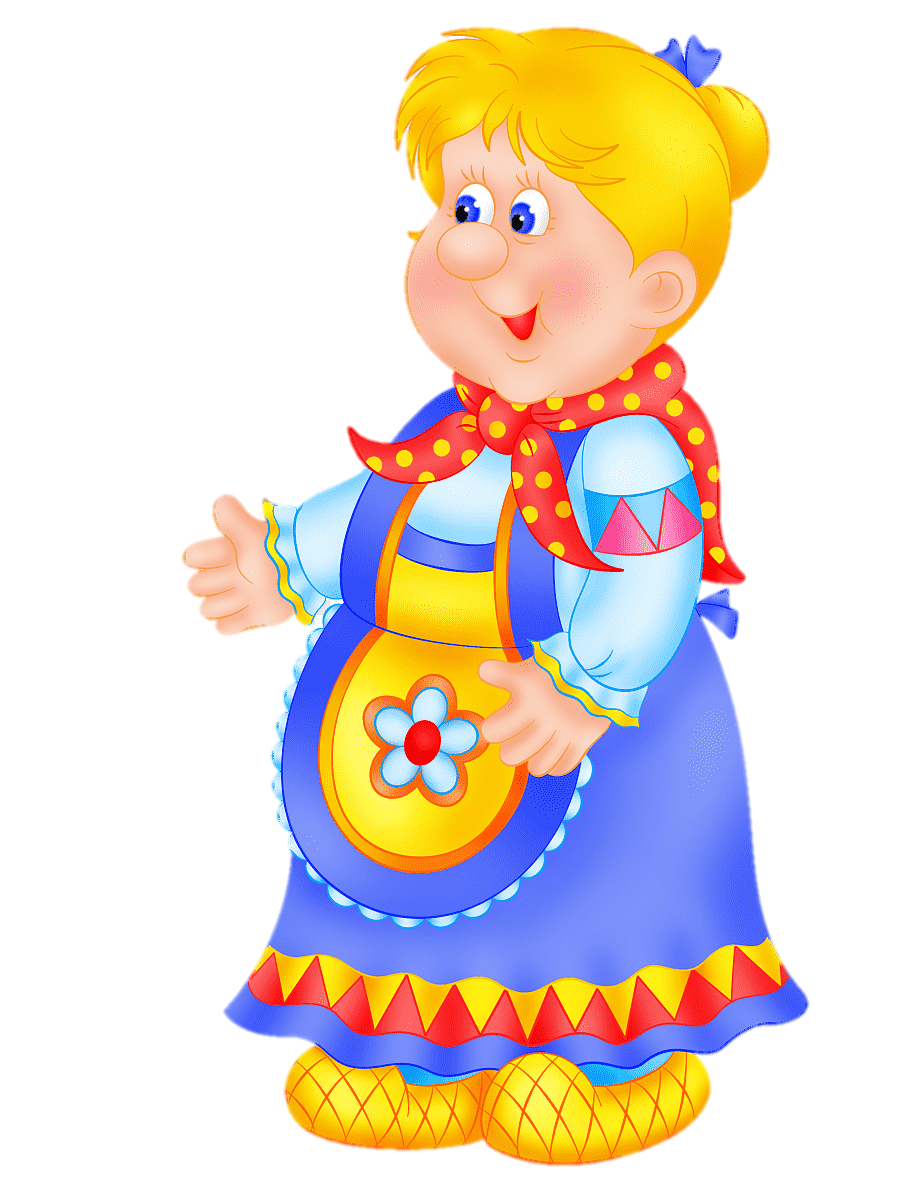 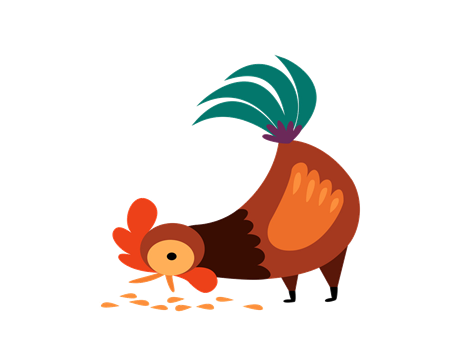 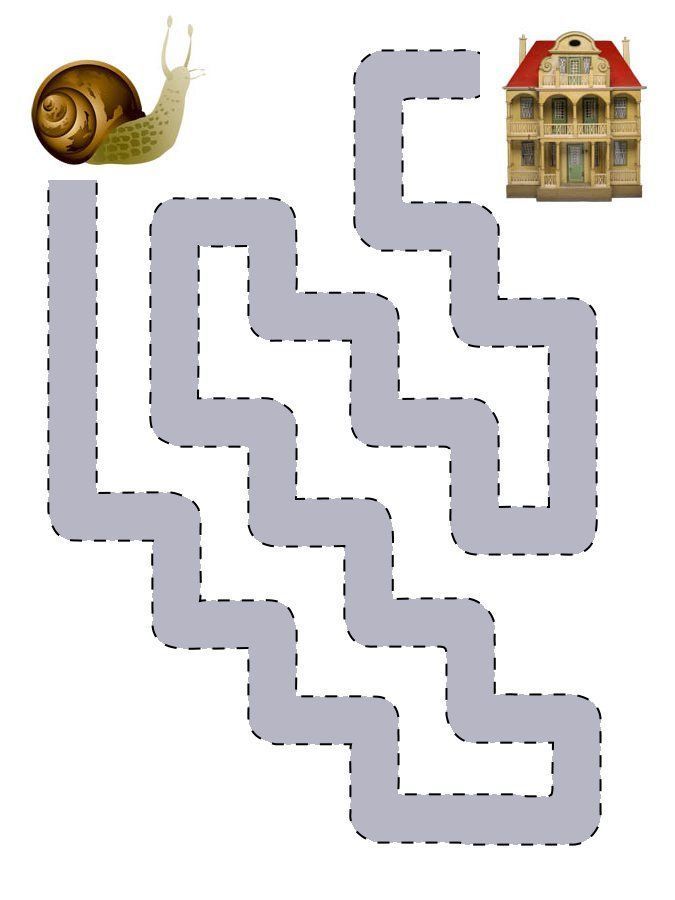 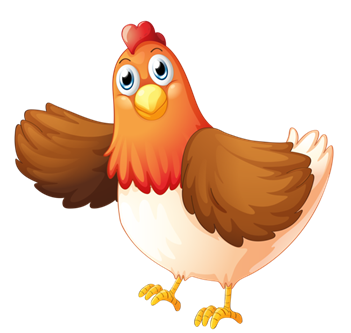 Что попросила хозяйка у курочки?
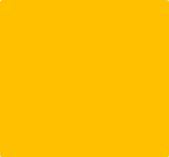 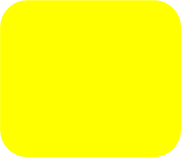 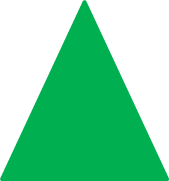 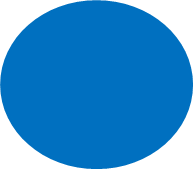 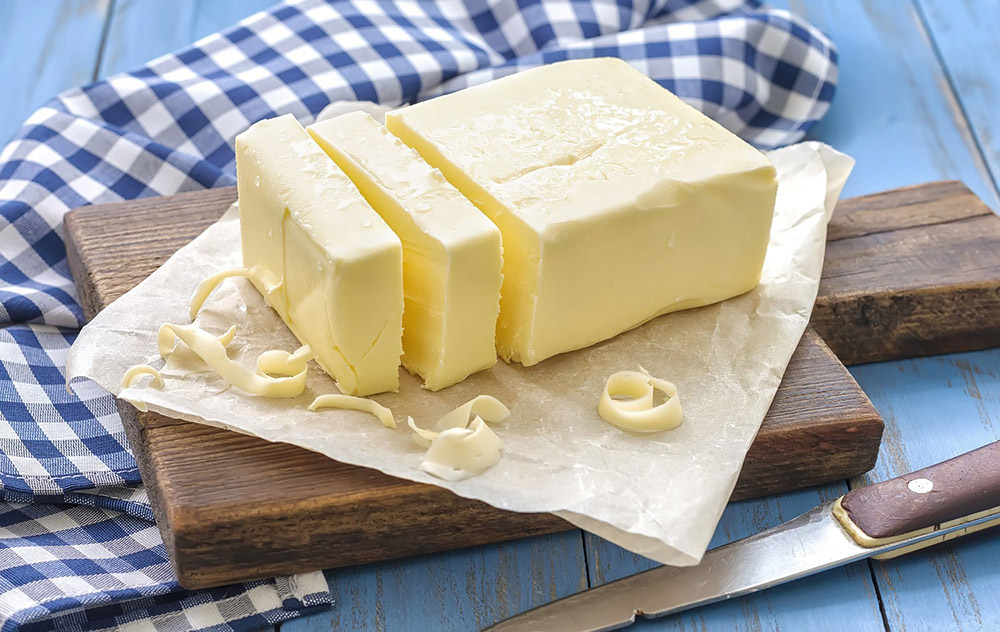 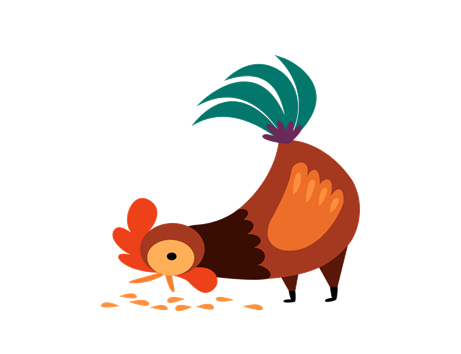 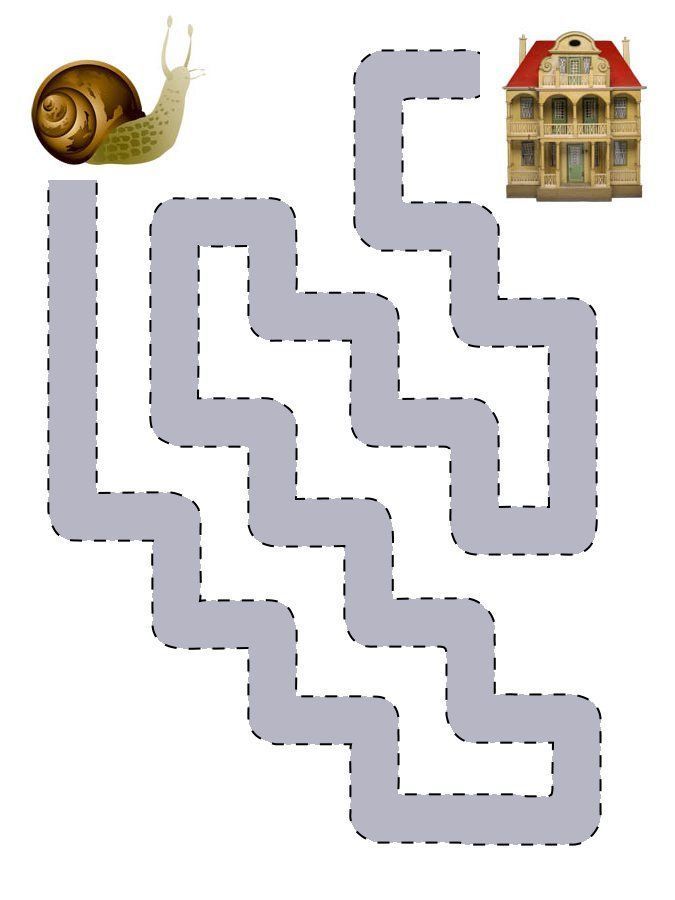 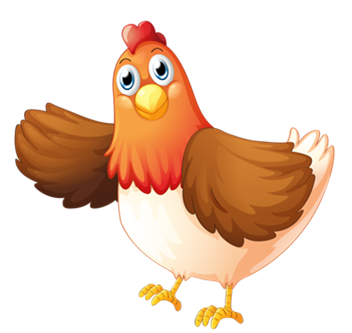 Кто дал маслице курочке?
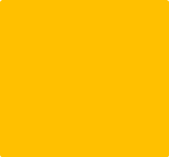 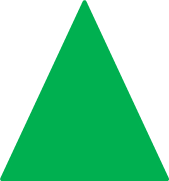 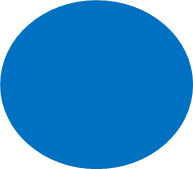 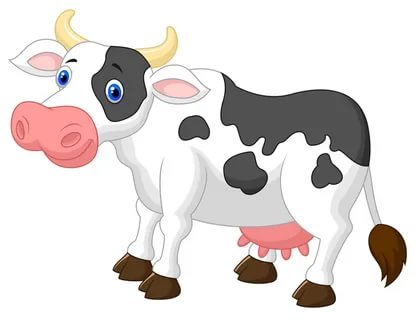 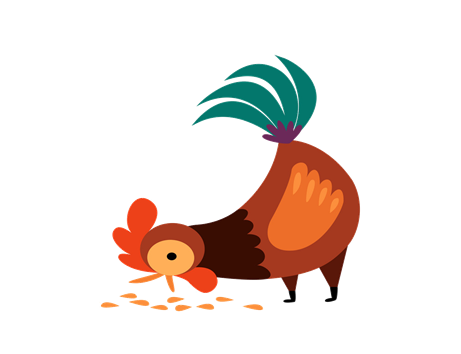 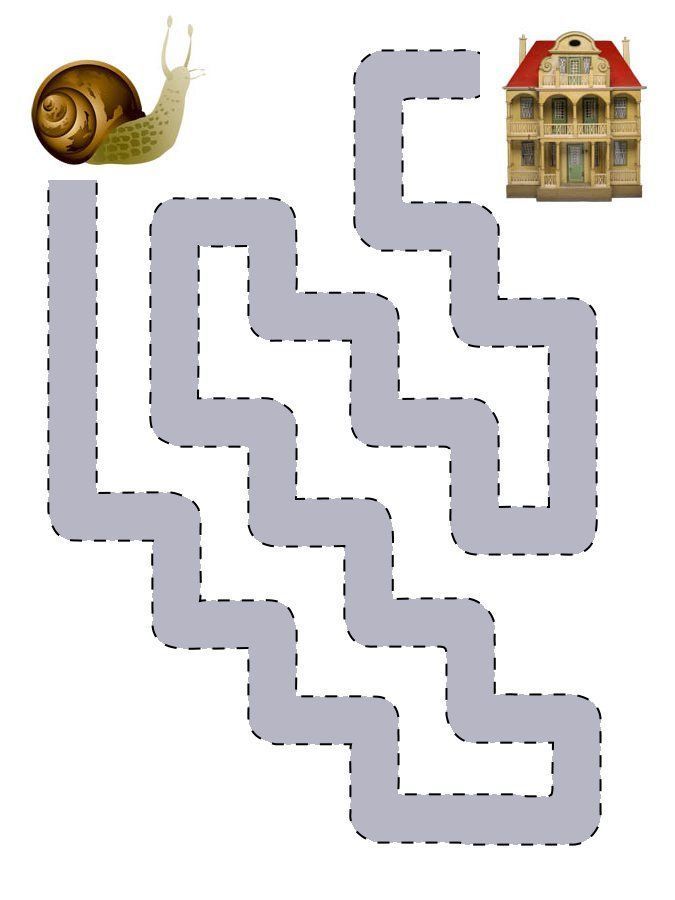 Что попросила корова у курочки?
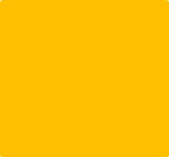 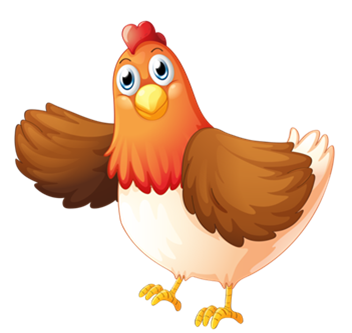 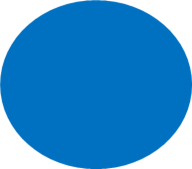 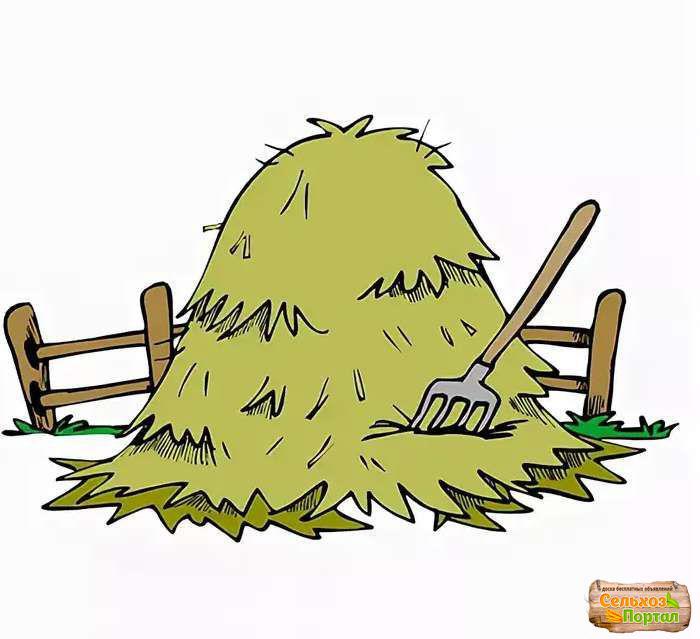 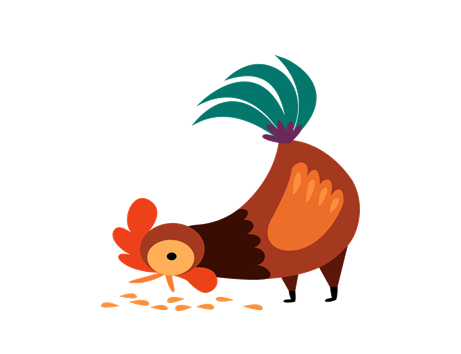 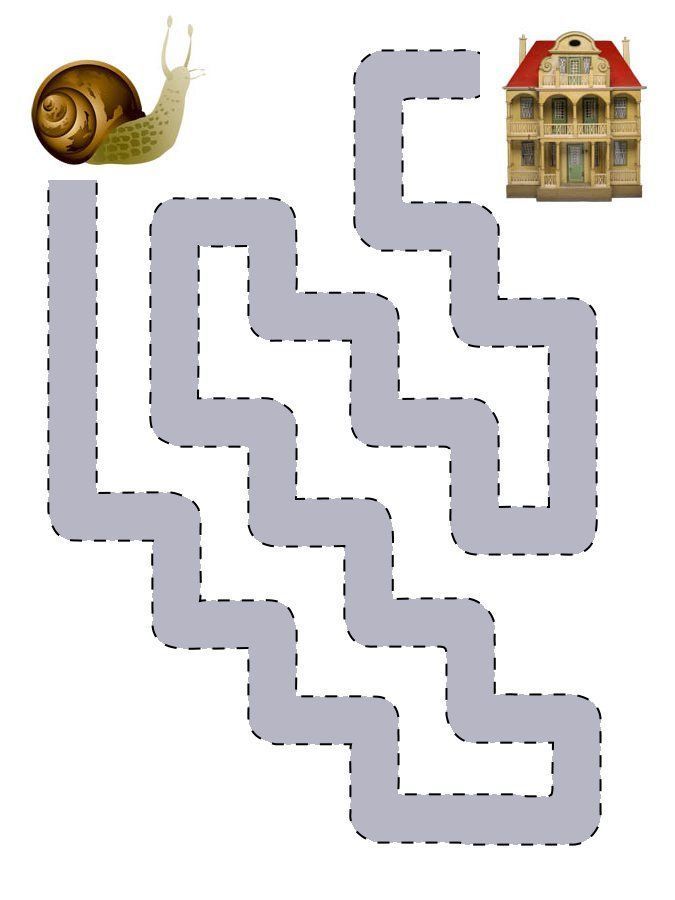 К кому курочка побежала за сеном ?
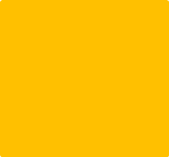 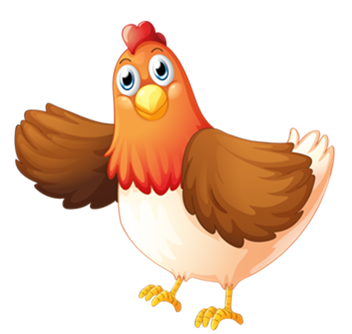 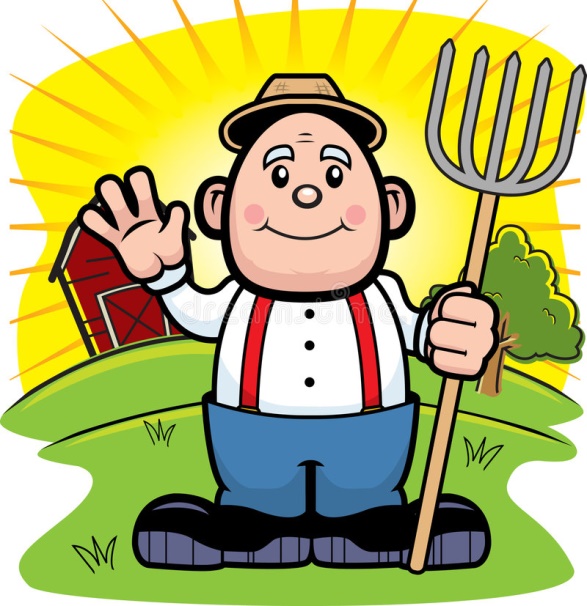 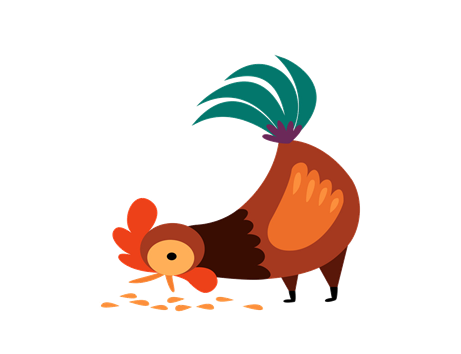 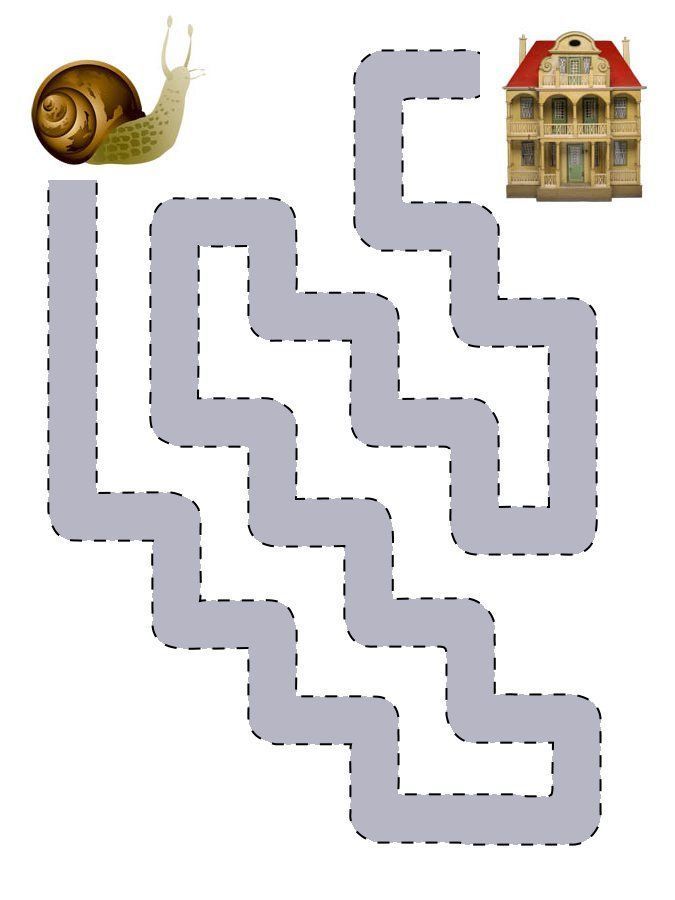 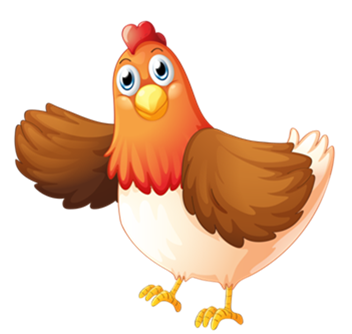 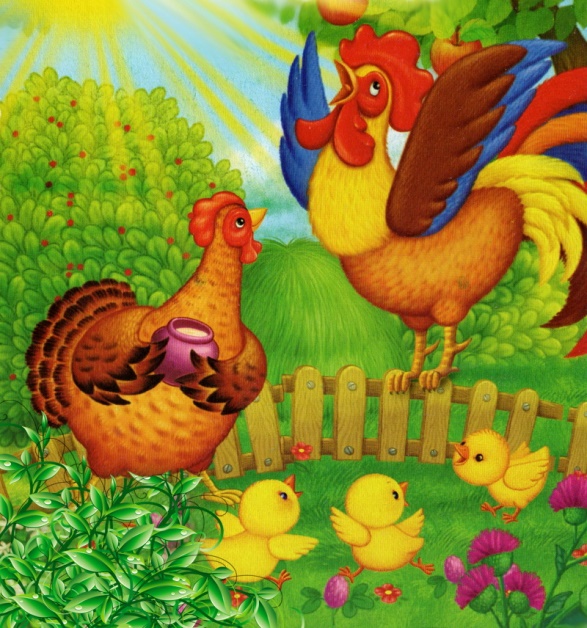 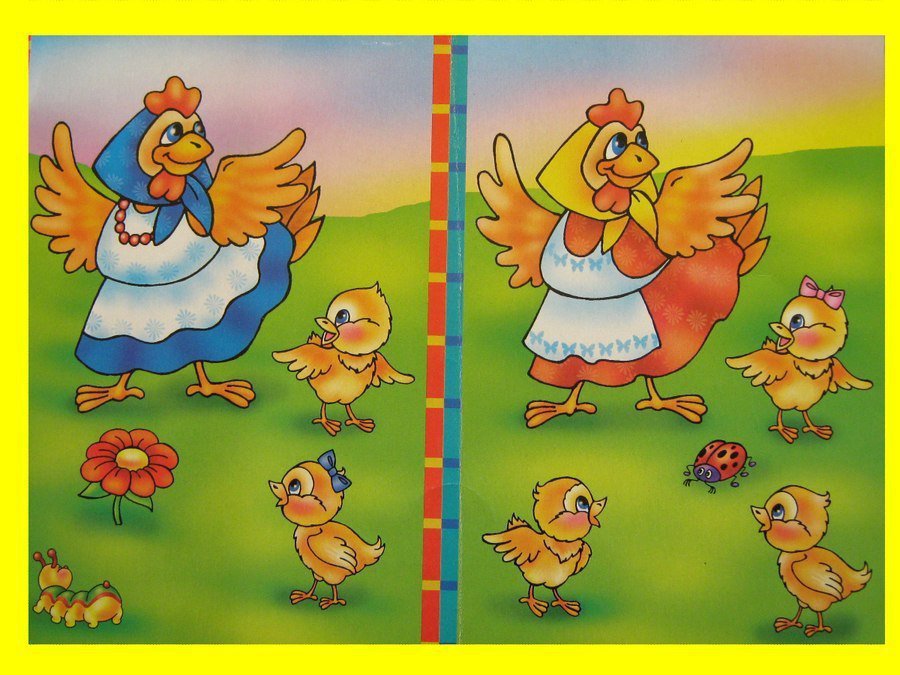 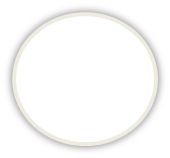 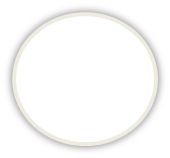 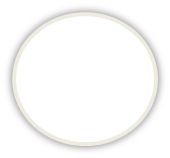 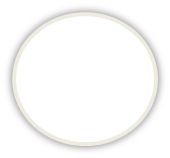 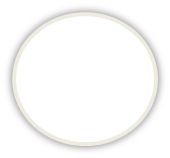 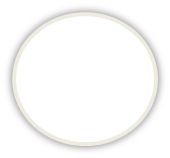 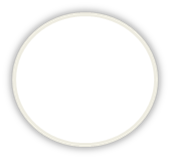 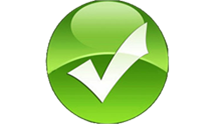 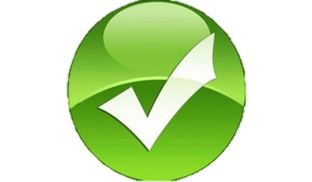 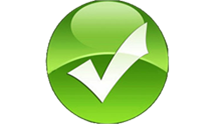 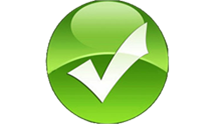 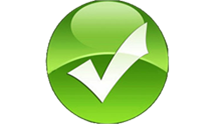 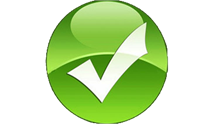 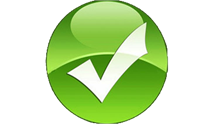 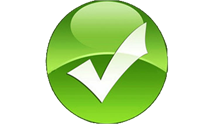 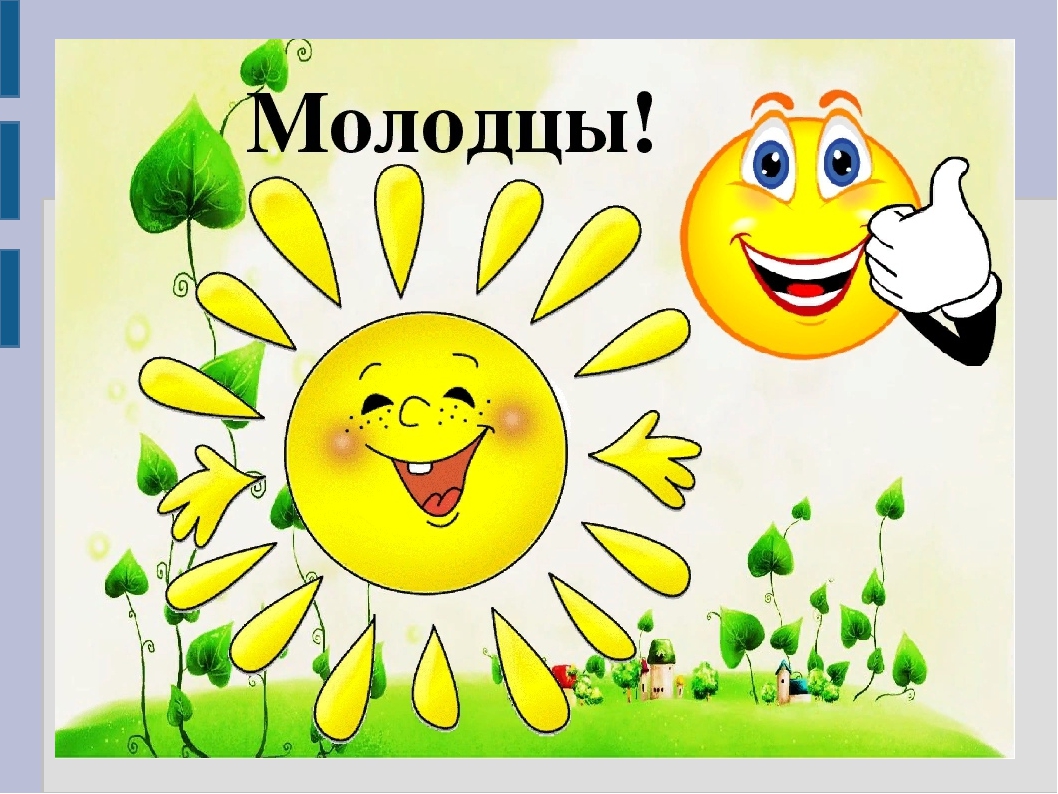